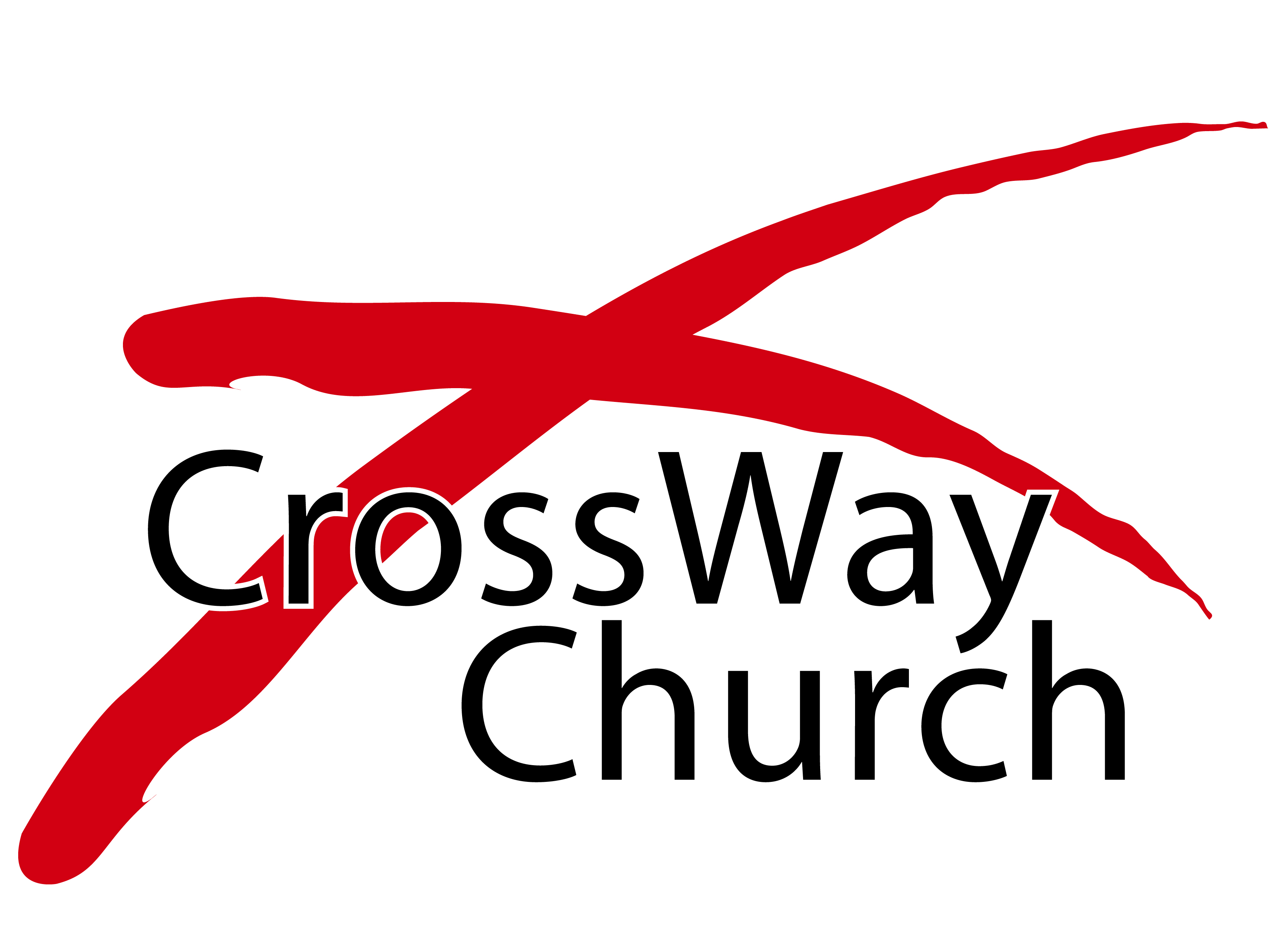 Learning to Pray – Part 2
The Sermon on the Mount Series [20]
Matthew 6:10
© May 22, 2016
 Pastor Paul K. Kim
WHY IS IT SO DIFFICULT FOR US TO PRAY?
Reason #1: LACK OF FAITH – “Does God really hear my prayers?”

Reason #2: SELF-CENTEREDNESS –“I pray for myself in my way… and I get stuck, going nowhere in prayer.”

Reason #3: NATURE OF PRAYER ITSELF [wandering thoughts] – “How do I talk to someone whom I cannot see or feel? Am I talking to myself?”

Reason #4: SATAN’S DISTURBANCES – “Whenever I plan to pray, something always keeps me from praying.”
RECAP: RIGHT VS. WRONG APPROACH TO PRAYER [MATT. 6:5-9]
Our prayer must be...

Not HYPOCRITICAL [“to be seen by men”] but GENUINE [“to your Father”]

Not MECHANICAL [“heap up empty phrases”] but THOUGHTFUL [“pray like this”]

Not AS AN IMPERSONAL TRANSACTION [“heard for their many words”] but AS A PERSONAL CONVERSATION ["our Father in heaven”]

Not OUR NEEDS FIRST [“our daily bread, our forgiveness, our protection & deliverance”] but GOD’S GLORY FIRST [“hallowed be your name”]
That is the way to pray, says Christ, take these two things together, never separate these two truths. Remember that you are approaching the almighty, eternal, ever-blessed holy God. But remember also that God, in Christ Jesus, has become your Father, who not only knows all about you in the sense that He is omniscient, He knows all about you in the sense that a father knows all about his child. He knows what is good for the child. 
Martin Lloyd-Jones
LEARNING TO MAKE GOD THE CENTER IN OUR PRAYERS
9 Pray then like this:

“Our Father in heaven,hallowed be your name.10 Your kingdom come,your will be done,on earth as it is in heaven.11 Give us this day our daily bread,12 and forgive us our debts, as we also have forgiven our debtors.13 And lead us not into temptation, but deliver us from evil. (vs. 9-13)
LEARNING TO MAKE GOD THE CENTER IN OUR PRAYERS
Six Petitions:

First Three: God’s Glory (vs. 9-10)
1. Your name
2. Your kingdom
3. Your will

Second Three: Our Needs (vs. 11-13)
4. Our daily bread 
5. Our forgiveness of sins
6. Our deliverance from evil
LEARNING TO MAKE GOD THE CENTER IN OUR PRAYERS
1)   FIRST THINGS FIRST: Supreme Concern for God’s Glory

“... hallowed be your name. 10 Your kingdom come, your will be done, on earth as it is in heaven.” (vs. 9-10)
Why? This is how we can deliberately make God the center in our prayers as well as in our lives.
Our natural tendency is to get preoccupied with asking God to give us things we need—which makes God NOT center but a means to an end.
Praying for God’s name to be hallowed/glorified naturally leads us to pray for God’s kingdom to come and for God’s will to be done.
In so praying, we are also confessing these three things about ourselves:
Hallowed be your name [= my most treasured be in your glory]
Your kingdom come [= my kingdom go]
Your will be done [= my will be surrendered]
LEARNING TO MAKE GOD THE CENTER IN OUR PRAYERS
2)  YOUR KINGDOM COME: Seeking God’s royal reign in all aspects

10  “Your kingdom come, your will be done, on earth as it is in heaven.” (v. 10)

God’s kingdom essentially means God’s kingly rule as an effectual reality.
The Greek word, “come” is the aorist imperative, which calls for an urgent action [e.g., “Maranatha” = O Lord, come!].
We are now living in between God’s kingdom inaugurated and God’s kingdom consummated [i.e., “already but not yet”].
In praying for God’s kingdom to come, we are asking for three things:
For God’s consummated kingdom to come [Gk, eschaton = Jesus’ return] 
For God’s covenant reign to be actualized in us as the people of God.
For God’s reign to be expanded in all the earth through us as his workers.
10 And I heard a loud voice in heaven, saying, “Now the salvation and the power and the kingdom of our God and the authority of his Christ have come, for the accuser of our brothers has been thrown down, who accuses them day and night before our God.Revelation 12:10

18 He said therefore, “What is the kingdom of God like? And to what shall I compare it? 19 It is like a grain of mustard seed that a man took and sowed in his garden, and it grew and became a tree, and the birds of the air made nests in its branches.”Luke 13:18
LEARNING TO MAKE GOD THE CENTER IN OUR PRAYERS
3)  YOUR WILL BE DONE: Seeking what God desires as our life mission

10  “Your kingdom come, your will be done, on earth as it is in heaven.” (v. 10)

God’s “sovereign will” is never thwarted (Job 42:2); but God’s “preceptive will” (revealed in Scripture) urges our submission and obedience.
It means that we would seek God’s will to be obeyed and done on earth as fully as in heaven where God’s will is being perfectly done with joy.
Jesus during his ministry on earth lived out this prayer (Lk. 22:42; Jn. 4:34).
34 Jesus said to them, “My food is to do the will of him who sent me and to accomplish his work.John 4:34

41 And he withdrew from them about a stone's throw, and knelt down and prayed, 42 saying, “Father, if you are willing, remove this cup from me. Nevertheless, not my will, but yours, be done.” Luke 24:41-42
LEARNING TO MAKE GOD THE CENTER IN OUR PRAYERS
3)  YOUR WILL BE DONE: Seeking what God desires as our life mission

10  “Your kingdom come, your will be done, on earth as it is in heaven.” (v. 10)

God’s “sovereign will” is never thwarted (Job 42:2); but God’s “preceptive will” revealed in Scripture) urges our submission and obedience.
It means that we would seek God’s will to be obeyed and done on earth as fully as in heaven where God’s will is being perfectly done with joy.
Jesus during his ministry on earth lived out this prayer (Lk. 22:42; Jn. 4:34). 
In praying for God’s will to be done, we are to do three things:
We acknowledge God’s will is wiser and better than ours.
We choose God’s will (first things) over our will (second things).
We submit and obey God’s will as the best way to live.
HOW CAN WE APPLY JESUS’ TEACHING ON HOW TO PRAY?
1)   We are to overcome our difficulties of prayer through the Lord’s Prayer. 

Lack of faith: pray in faith [“our Father in heaven”]
Self-centeredness: pray with God-centeredness and pray for others as well [“your kingdom come, your will be done”]
Wandering thoughts: pray in attentive dialogue [“give us this day our daily bread”]
Satan’s disturbances: pray to resist the devil [“deliver us from the evil one”]
HOW CAN WE APPLY JESUS’ TEACHING ON HOW TO PRAY?
2)   We are to MAKE GOD THE CENTER of our prayer, trusting that our loving Father knows and wills the best things for us. 

Make God your CENTER by seeking His glory as your most treasured joy.
Make God your CENTER by spreading His kingdom as your most important mission.
Make God your CENTER by seeking His will as your wisest way of fulfilling your needs.
MAKING GOD THE CENTER IN PRAYER
"Hallowed be thy name; Thy kingdom come; Thy will be done in earth as it is in heaven." Let not your prayers be all concerning your own sins, your own wants, your own imperfections, your own trials, but let them climb the starry ladder, and get up to Christ himself, and then, as you draw nigh to the blood-sprinkled mercy-seat, offer this prayer continually, "Lord, extend the kingdom of thy dear Son." Such a petition, fervently presented, will elevate the spirit of all your devotions. Mind that you prove the sincerity of your prayer by laboring to promote the Lord's glory.
— Charles H. Spurgeon
THREE PRACTICAL QUESTIONS FOR OUR EVERYDAY LIFE
What one insight hit home for you as you learn to pray from Jesus’ teaching in today’s message? How will you apply it to your prayer life?

What would it mean for you to make God the center in your prayers? How will you apply God-centeredness as the key to your effective prayers?

How will you expand God’s kingdom in and through you with joy? How will you submit to God’s will as you surrender yourself to God?
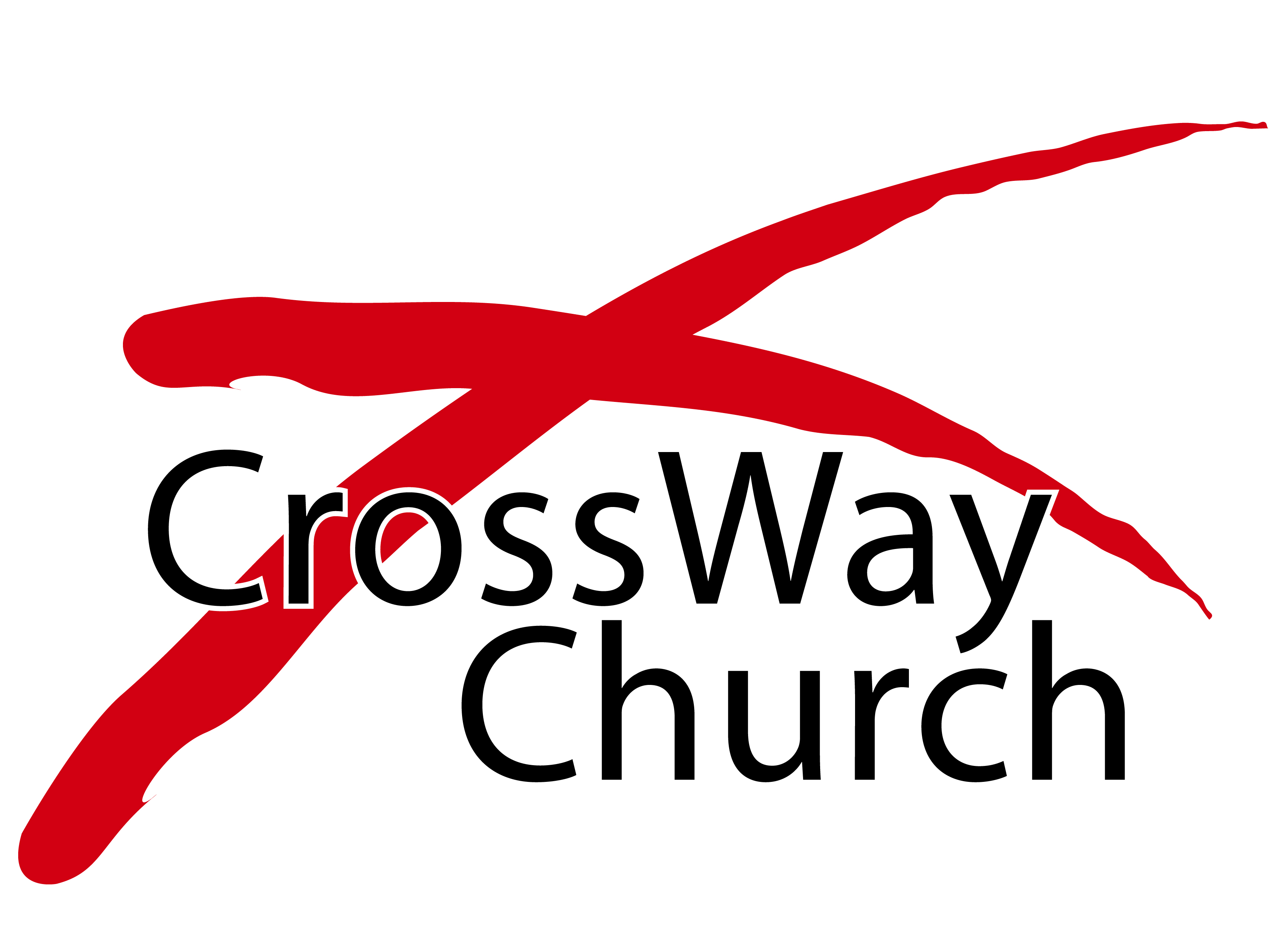